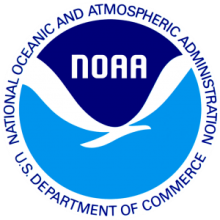 Secondary Eyewalls in Operational HWRF
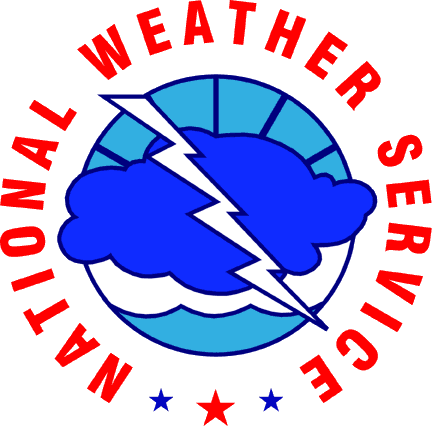 Federico Di Catarina

Student Meteorologist
NOAA /NCEP /EMC
federico.dicatarina@noaa.gov


Mentors: 
Vijay Tallapragada 
Weiguo Wang
Sergio Abarca
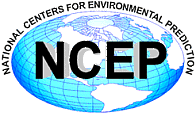 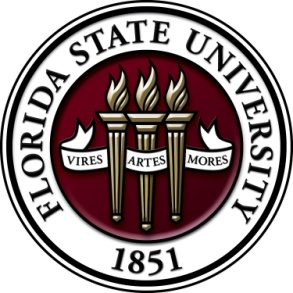 Importance of Forecasting SEs
Common in Tropical Cyclones (TCs) category 3 or higher

SEs are related to storm intensity change. 
	-Land falling TCs
	-Intensity forecasts

SEs are related to storm growth
	-The formation of SEs are related to a radial outward expansion of wind field. 
	-Land falling TCs
Historic Examples
Hurricane Wilma (2005)










Max. Sustained Wind ~ 160 kt
Hurricane Katrina (2005)










Max. Sustained Wind ~ 150 kt
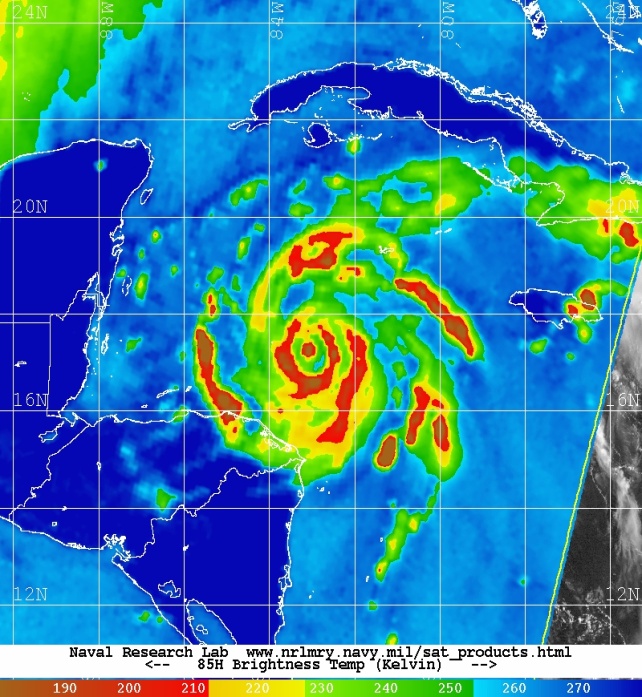 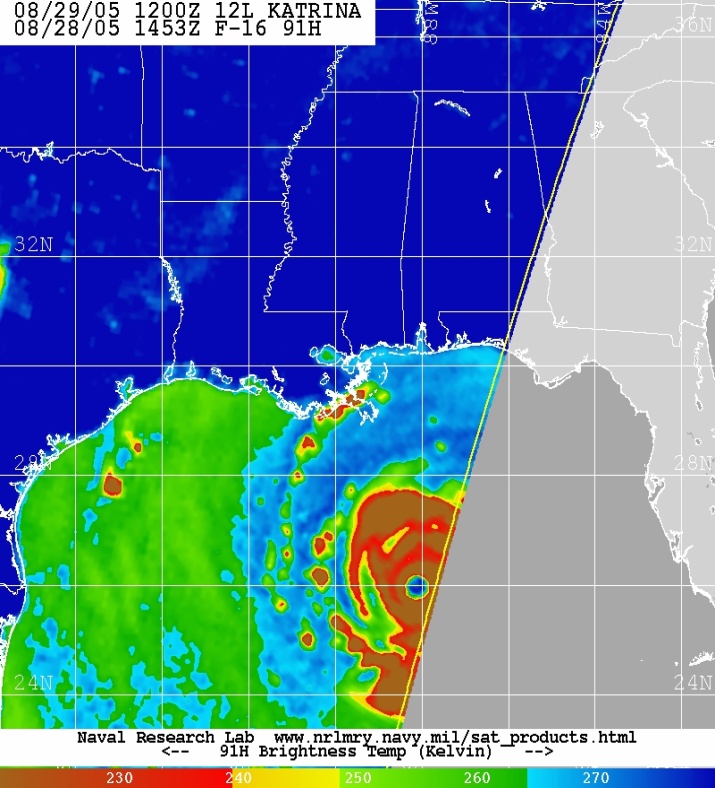 Weakened to 130 kt
 just before making landfall
NHC
Weakened to cat. 3 just before making landfall
NHC
Outline
Objective 
   	
	SE Identification and Methodology
	
	HWRF Data Availability 

	Scope of Study
	-SE in Nature
	-<v> Availability

  	Edouard 06L 2014
   	
 	Conclusion

  	Future Work
Objective
It is known that SE structures are rare in mesoscale integrations.


The following study is to test if 2014 and/or 2015 configurations of HWRF has the ability of simulating SEs.
SE Identification and Methodology
1)Identifying SE in Nature:
	TCs that were category 3 or higher were examined for SEs in Microwave imagery. (Navy Research Laboratory).

2)Identifying SE in HWRF Simulations:
	Azimuthally averaged tangential <v> wind profile with two distinct local wind maximums

3)Selection of TCs:
	When SE identified in both 1 and 2:

4) Further Investigation:
	 <u>, <v> , and <w> graphs along with Hovmöller diagrams are created to further study these storms
Scope of Study TCs with SE in Nature
Number of TCs that showed signs of SEs in MW imagery/Number cat. 3 or higher TCs surveyed

SE in Nature 56.7%

----  Not Considered in this Study
Scope of StudyHWRF <v> Availability
Number of TCs that had <v> data available/Nr of TCs that showed SEs in Nature.

----  Not considered in this study
N/A   Data not Available
Data Availablity
TC EDOUARD 06L 2014
Edouard: The only TC to show SE

The table on the right is a list of 4 cycles that had two local <v> maximums at distinct radii

	The bold letters indicate cycles with most clear evidence for SE. These will be analyzed in the rest of the presentation
EDOUARD - 2014091406
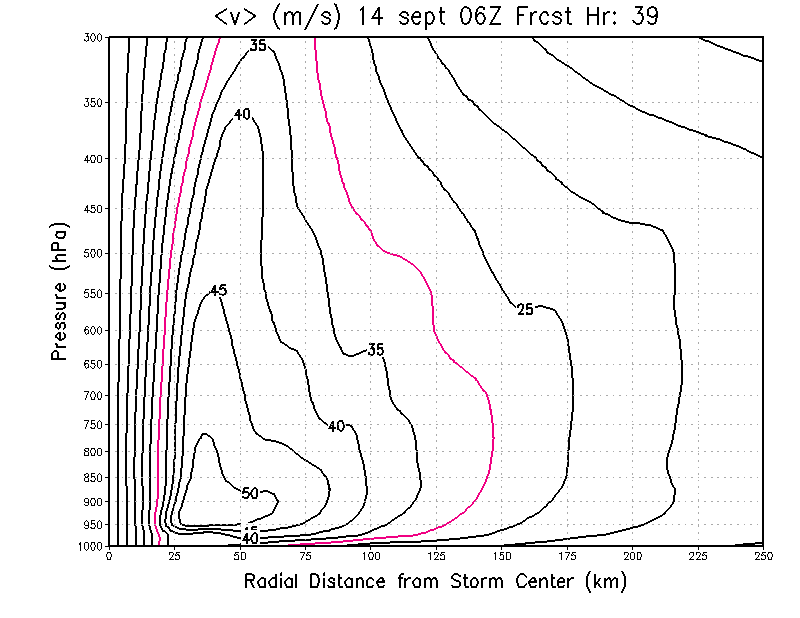 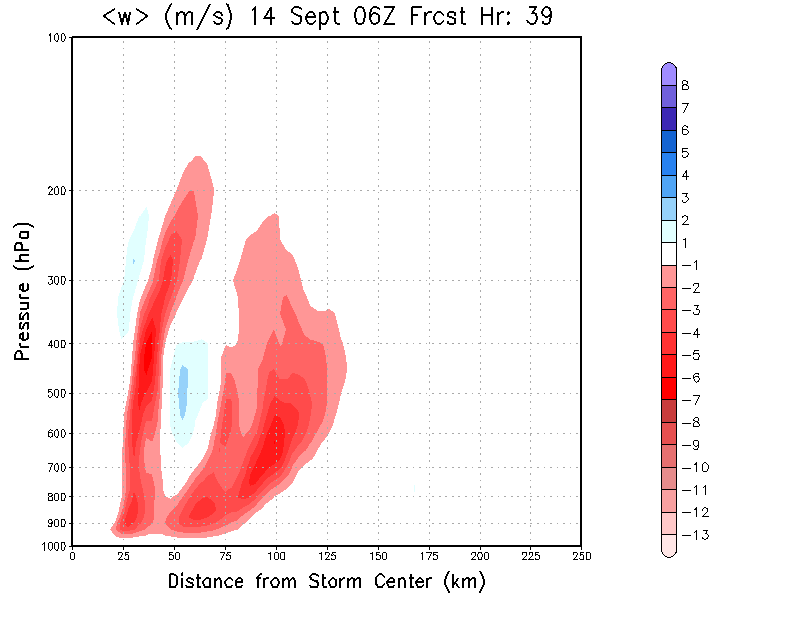 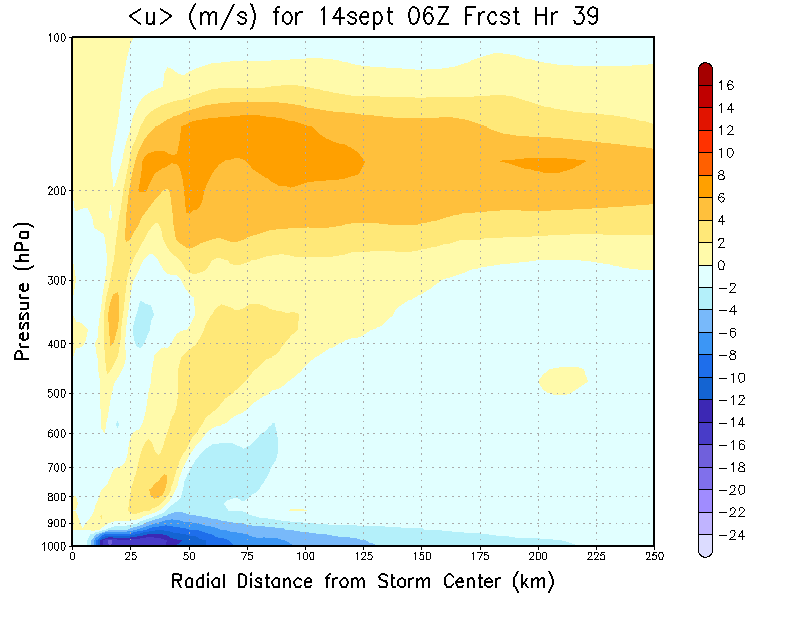 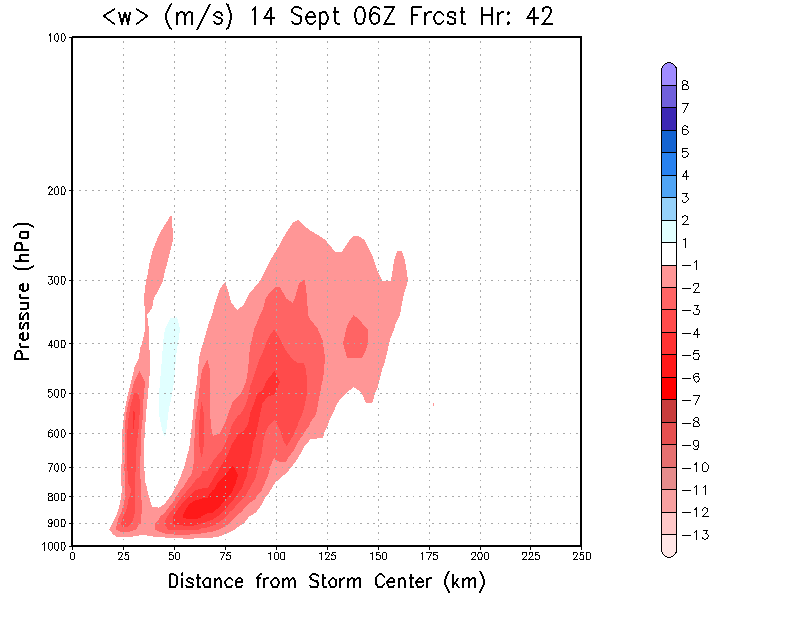 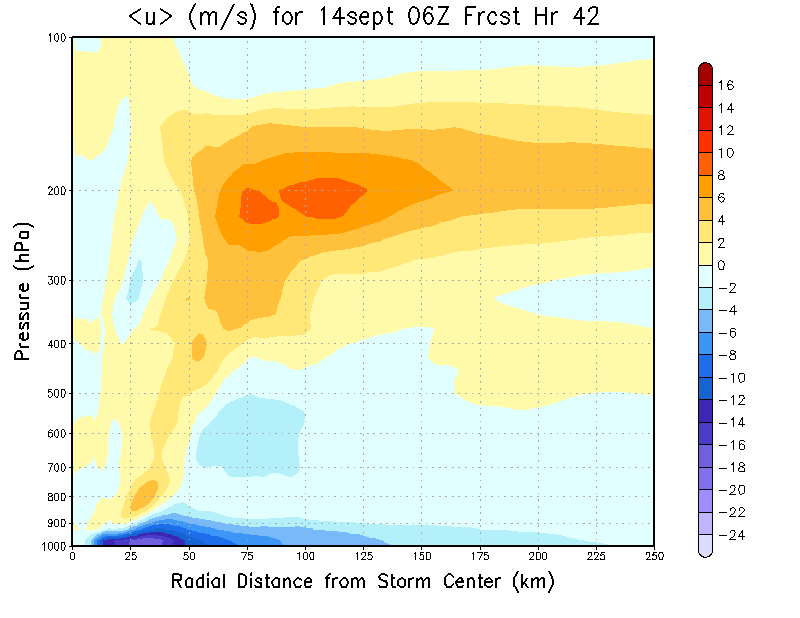 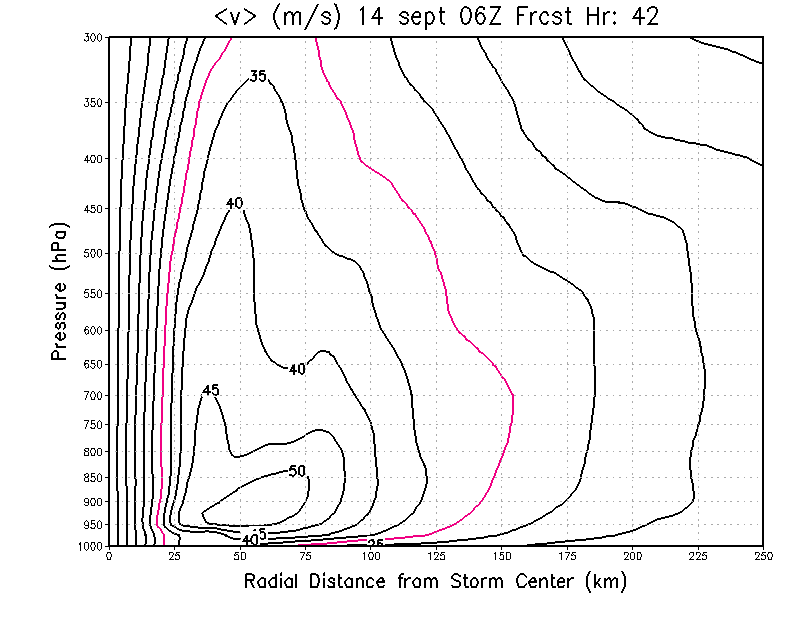 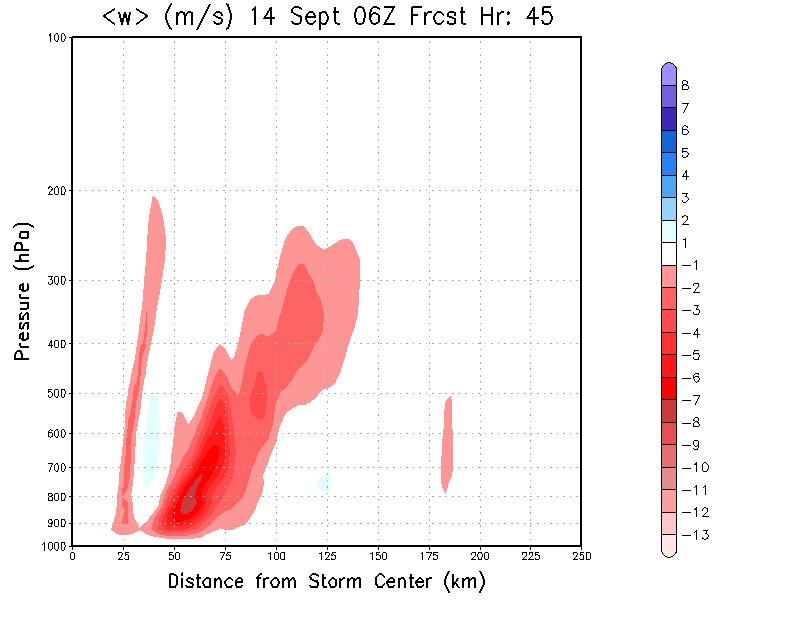 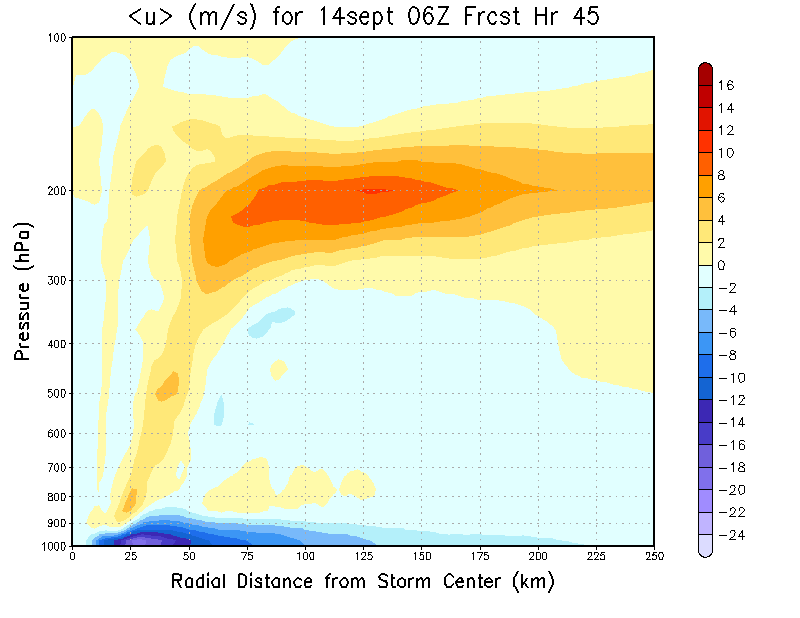 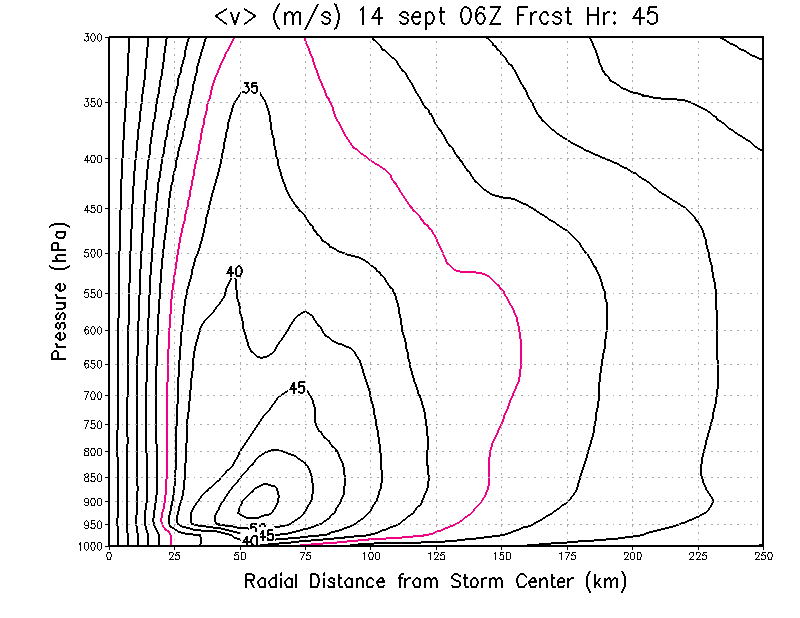 EDOUARD – 2014091406Hovmöller Diagrams
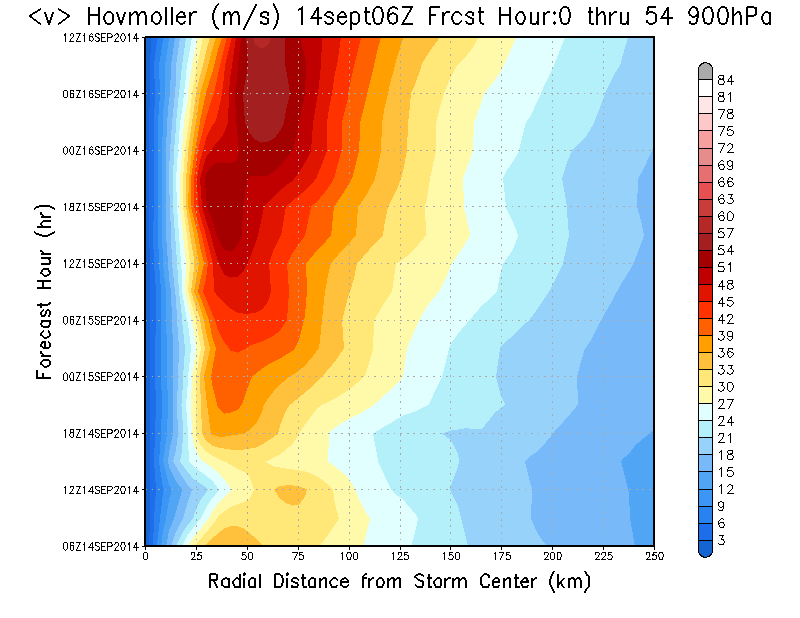 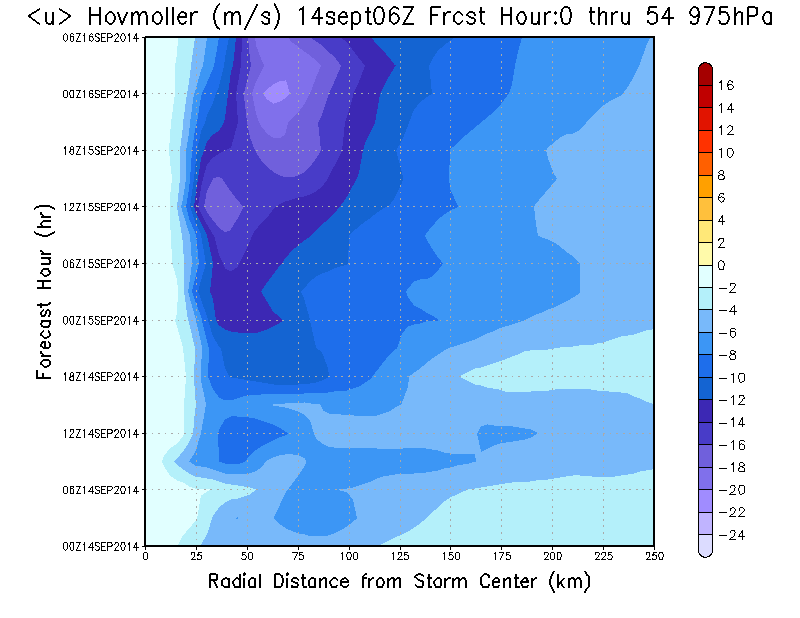 EDOUARD - 2014091706
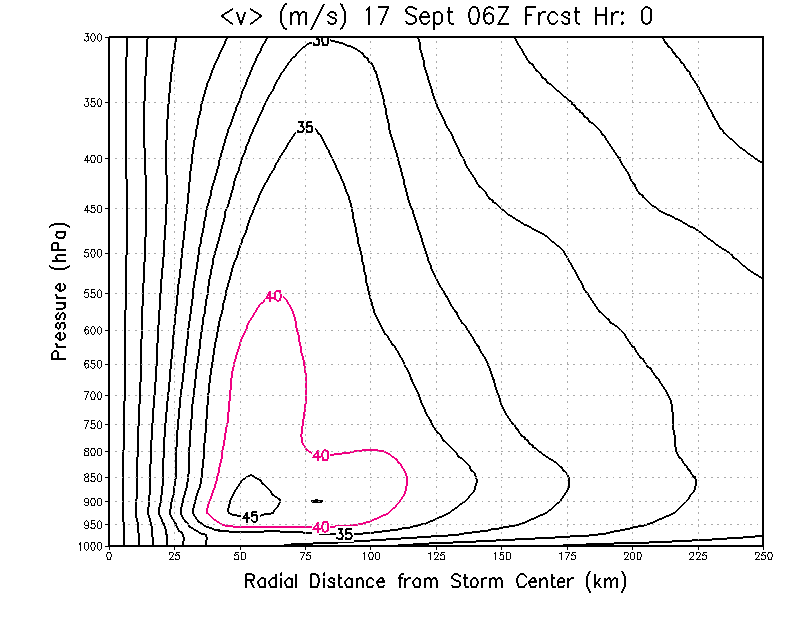 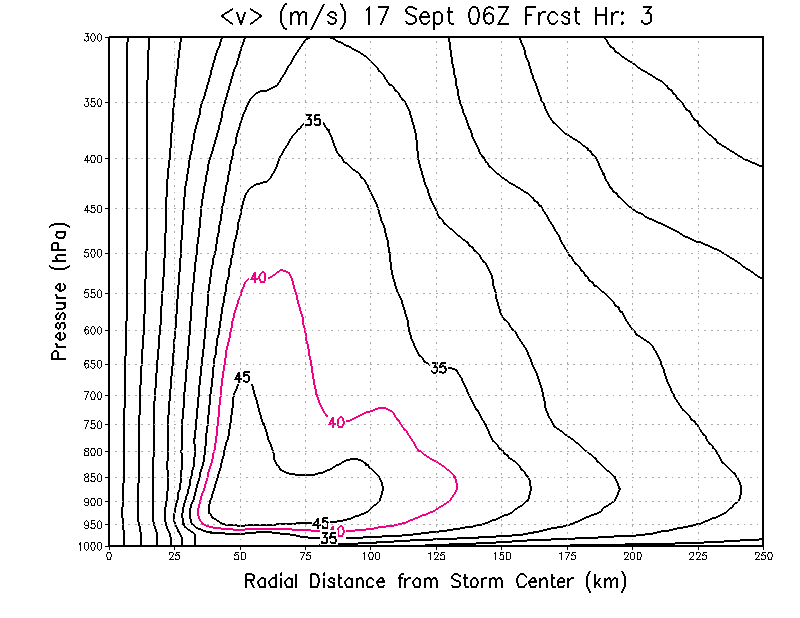 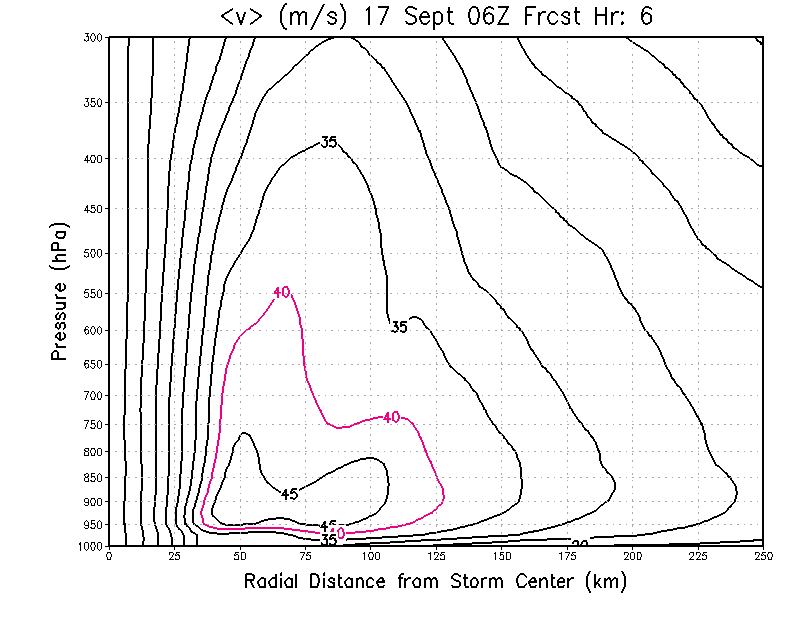 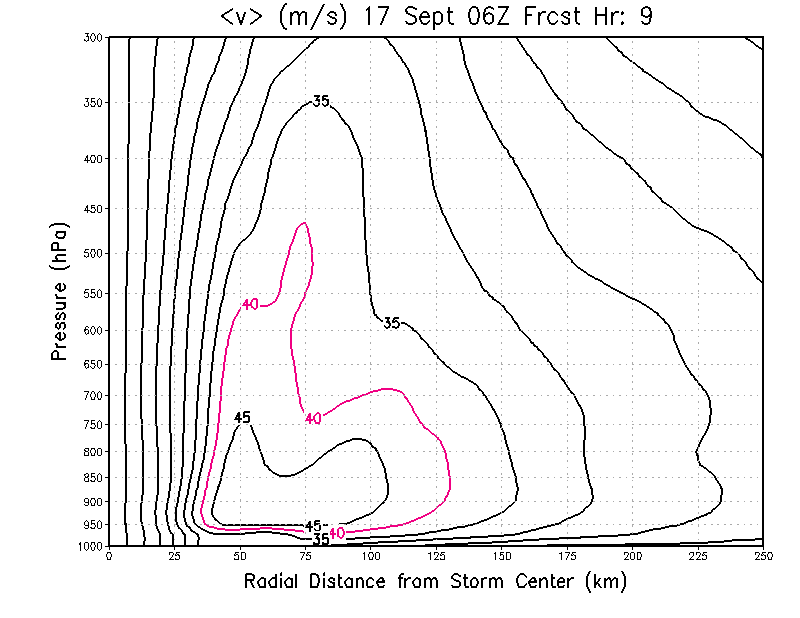 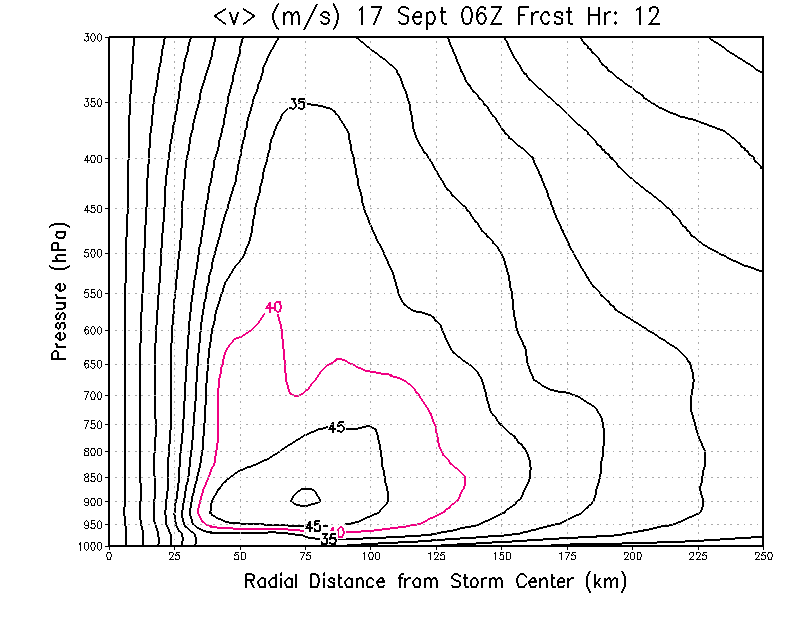 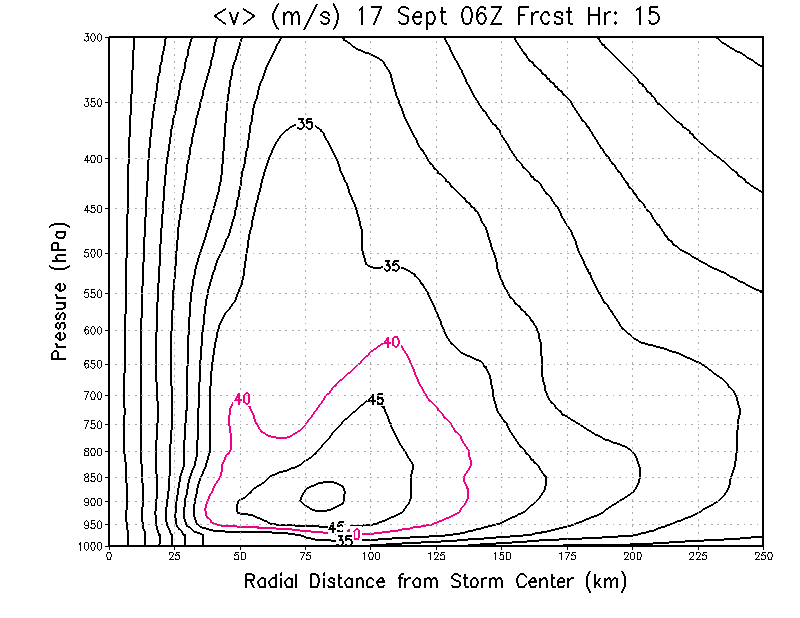 EDOUARD – 2014091706Hovmöller Diagrams
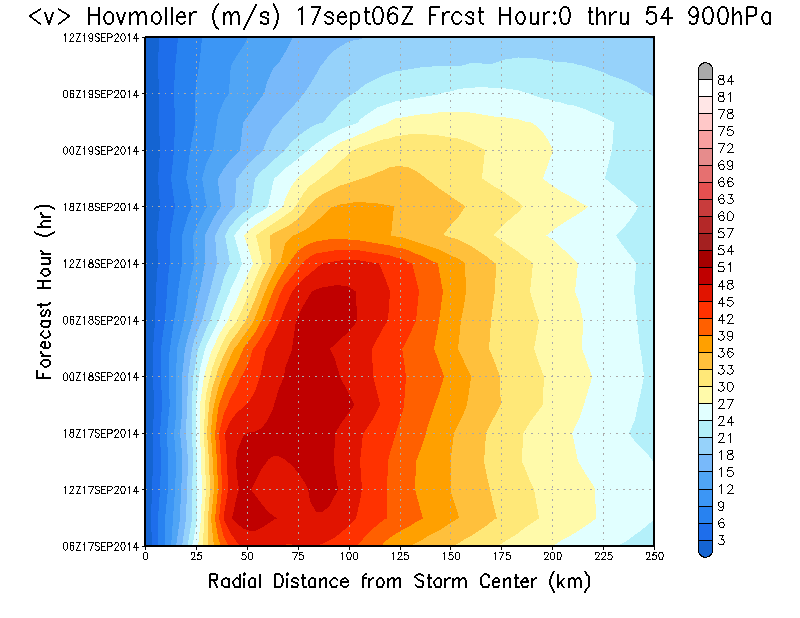 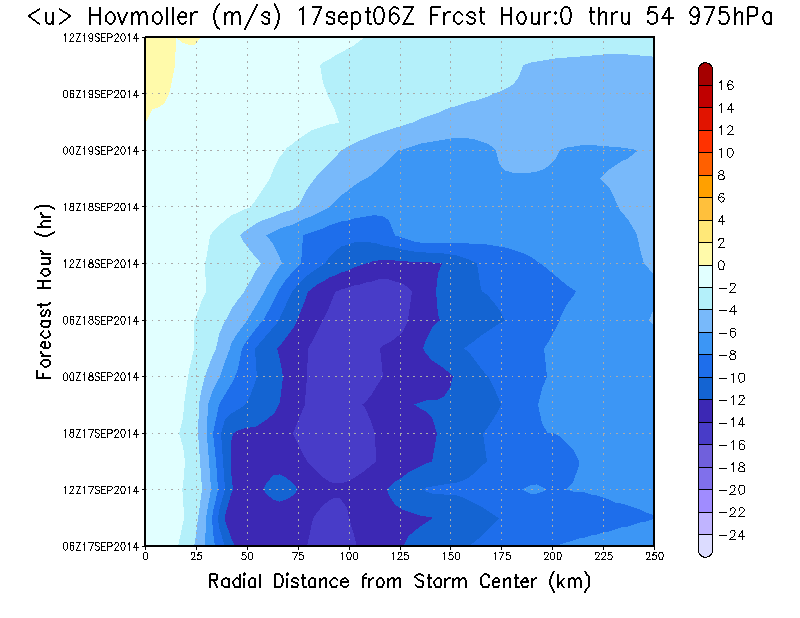 Conclusion
Operational HWRF can generate realistic SEs
Future Study Topics
What physical and/or dynamical parameterizations made the simulation of SE in Edouard possible. 

Why do SEs appear only for Edouard and not in any other TC simulated by 2015 HWRF? In fact, why not in every expected cycle of Edouard?

Is the vortex initialization issue affecting SE forecasts and ultimately intensity forecasts?
Special Thanks To:
Keqin Wu

Hyun-Sook Kim